스프링 AOP 선택, 활용, 이슈
2008.10.12
백기선
안녕하세요. 백기선 입니다.
http://whiteship.me
whiteship2000@gmail.com
목표: 행복한 개발자.
취미: 블로깅, 스크린캐스팅, 스프링, 하이버네이트, 번역, 큐브, 피아노
현재
새싹 OpenSprout
여친 구함
회사도 다니긴…다녀요.
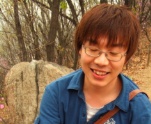 주제
AOP
스프링 AOP
스프링 AOP 선택
스프링 AOP 활용
스프링 AOP 이슈
Aspect Oriented Programming
Before
After
주목할 것
코드 중복
깔끔한 코드
생산성
유지보수성
재사용성
[Speaker Notes: Core concern + cross-cutting concern]
(Spring) AOP 개념 정리
Target Object
Pointcut
Aspect
Advisor
Introduction
Proxy
Advice
Joinpoint
Weaving
조인포인트
method call
method execution
constructor call
constructor execution
field get
field set
pre-initialization
Initialization
static initialization
handler
advice execution
AspectJ가 지원하는 11개의 조인포인트
스프링 AOP는 이 중에서 method execution만 지원.
어드바이스
Before 어드바이스
After 어드바이스
After returning
After throwing
After (finally)
Around 어드바이스
Before 어드바이스
Pointcut
After 어드바이스
Pointcut
Around 어드바이스
Pointcut
다양한 AOP 구현체
http://en.wikipedia.org/wiki/Aspect-oriented_programming#Implementations
예제 코드
E-mail Notification 예제
Java Development with the Spring Framework
Spring AOP
목표
모든 기능을 제공하는 AOP 프레임워크
쉽고 간단하게 JEE에 필요한 AOP 기능을 제공.
특징 – 프록시 기반 AOP 구현
별도의 컴파일 과정이나, 클래스로더 제어가 필요 없음.
AspectJ와 연동 지원. 
JDK Dynamic 프록시와 CGLIB 프록시 사용. 
Method Execution 조인포인트만 지원.
?
?
?
?
[Speaker Notes: 자바 언어로 구현했기 때문에
AOP 모든 기능을 제공하는 것이 목적은 아니기에, 모든 기능이 필요할 때는 AspectJ와 연동하여 사용할 수 있도록..
JDK는 인터페이스의 프록시만 만들 수 있기 때문에, 클래스의 프록시도 만들 수 있고 성능이 비교적 뛰어난 CGLIB 프록시도 사용.
프록시 특성상, 메소드 호출을 가로채는 것 뿐이 못하기 때문에..]
클래식 스프링 AOP 어드바이스
org.aopalliance.aop
org.springframework.aop
Advice
AfterAdvice
BeforeAdvice
MethodInterceptor
AfterReturningAdvice
ThrowsAdvice
MethodBeforeAdvice
스프링 @AOP 어드바이스
org.aspectj.lang.annotation
@After
@Before
@Around
@AfterReturning
@AfterThrowing
포인트컷
정적(static) 포인트컷
동적(dynamic) 포인트컷

포인트컷을 결정하는 시점이 런타임이냐 아니냐…
클래식 스프링 AOP 포인트컷
org.springframework.aop
Pointcut
ExpressionPointcut
ComposablePointcut
StaticMethodMatcherPointcut
ControlFlowPointcut
AnnotationMatchingPointcut
DynamicMethodMatcherPointcut
AbstractRegexpMethodPointcut
NameMatchMethodPointcut
AbstractExpressionPointcut
AspectJExpressionPointcut
JdkRegexpMethodPointcut
스프링 @AOP 포인트컷
org.aspectj.lang.annotation
AspectJ 포인트컷 표현식 (일부) 사용 가능
execution, this, target, within …
확장 표현식 제공.
bean
@Pointcut
“Hello World” AOP 예제
프로그래밍을 통해 직접 프록시 객체 생성
클래식 스프링 AOP
aop 네임스페이스를 사용하는 스프링 AOP
스프링 @AOP
스프링 + AspectJ
전반전 끝
전반전은 후반전을 위한 몸풀기였을 뿐… 이제부터 시작입니다.
Spring AOP 선택
선택할 것 들
AOP 시스템
문법
위빙 시점
AOP 시스템
스프링 AOP
프록시 패턴
AspectJ
바이트 코드 수정
스프링 AOP – 프록시 기반
메소드 가로채기 (Method Interception)
포인트컷
(pointcut)
어드바이스
(Advice)
프록시 객체
타겟 객체
어드바이저
(Advisor)
AspectJ – 바이트 코드 조작
바이트코드
Weaver
.class/.jar
애스팩트
.class/.jar
.java/.aj
프록시 기반 접근방법의 장점
별도의 컴파일러 필요 없음.
클래스 단위가 아닌 객체 단위로 인터셉터 적용이 가능.
간단한 기능만 제공
오직 메소드 실행 조인포인트만 지원.
AOP에 쉽게 접근할 수 있다.
빈에 특화된 표현식 제공
예) bean(*Dao), bean(Member*)
[Speaker Notes: 정말 필요하기 전까지는 대리인이 할 수 있는 일을 하다가 본인이 필요한 순간에 객체 생성하고 본인이 처리.]
프록시 기반 접근방법의 단점
메소드 실행 조인포인트만 가능
필드 접근이나 객체 생성 조인포인트는 사용 불가
스프링이 관리하는 빈에만 적용 가능
new로 생성한 객체에는 적용 불가
“self” 호출은 어드바이스 적용 안 됨.
…
public void foo(){
    …
    bar();
}

public void bar(){
    …
}
…
프록시를 거치지 않기 때문에, 어드바이스 적용 안 됨.
AOP 시스템 선택 결론
다음의 경우 스프링 AOP를 사용
메소드 실행 조인포인트로 충분할 경우
별도의 컴파일러를 사용하고 싶지 않을 경우
도메인 객체에 AOP를 적용할 필요가 없을 경우
@Configurable
프록시 사용에 문제가 없을 경우
그 밖의 경우에는 AspectJ를 사용.
문법
스프링 AOP
aop 스키마 스타일
@AspectJ
클래식 스프링 AOP
AspectJ
예전 문법
@AspectJ
@AspectJ VS XML
자바 5 이상을 사용하는 경우에는
@AspectJ 사용을 권장합니다.
간결하며
XML이 줄어들고
포인트컷 조합이 가능하며
AspectJ 시스템과 연동이 수월합니다.
자바 5 이전 버전을 사용할 경우에는
XML 밖에는…
위빙 시점
컴파일 타임
AspectJ 위빙
클래스 로딩 타임
로드 타임 위빙
AspectJ 위빙
바이트코드
Weaver
.class/.jar
애스팩트
.class/.jar
.java/.aj
로드 타임 위빙
java –javaagent:aspectjweaver.jar …
VM
Weaving Agent
aop.xml 파일들
클래스와 애스팩트
<aspectj>
…
</aspectj>
<aspectj>
…
</aspectj>
위빙 비교
스프링 AOP 선택 결론
AOP 시스템
스프링 AOP로는 부족할 때 AspectJ
스프링 AOP 문법 스타일
자바 5라면, @AspectJ. 아니면, XML 스키마
위빙 방법(AspectJ 사용)
최신 WAS를 사용할 경우에는, LTW 사용.
아닌 경우, (AJDT 사용 하여) 컴파일 타임 위빙.
Spring AOP 활용
개발에 유용한 AOP
개발 도중 특정 메소드 성능 검사
서비스 계층에서 트랜잭션 처리
DAO에서 발생하는 예외 변환 처리
DAO에서 Service 계층 호출 금지
하이버네이트와 JDBC 혼용 할 때 DB 동기화
기타(로깅, 인증, 권한, 멀티쓰레드 안전관리, …)
AOP는 이 모든 것을 깔끔하게(transparently) 처리해 줍니다.
[Speaker Notes: Audit 데이터]
성능 테스트
간단한 메소드 실행 성능 테스트

예제 코드
@Around("executionOfCheckingMethod()")
public Object showExecutionTime(ProceedingJoinPoint pjp){
  stopWatch.start();
  Object ret = null;
  try {
    ret = pjp.proceed();
  } catch (Throwable e) {
    e.printStackTrace();
  }
  stopWatch.stop();
  System.out.println(stopWatch.getLastTaskTimeMillis());
  return ret;
}
스프링 트랜잭션
@Transactional과 <tx:annotation-driven />를 사용하여 트랜잭션 처리하기.

예제 코드

자세히
AnnotationDrivenBeanDefinitionParser.java
AnnotationTransactionAspect.aj
TransactionInterceptor.java
예외 변환
하이버네이트 예외를 스프링의 DataAccessException으로 변환하기.

예제 코드
@Pointcut("@within(org.springframework.stereotype.Repository)")
public void accountHibernateExceptionInDao(){}

@AfterThrowing(pointcut="accountHibernateExceptionInDao()", throwing="e")
public void translateHibernateException(HibernateException e){
	throw SessionFactoryUtils.convertHibernateAccessException(e);
}
아키텍처 검증
컨트롤러에서 DAO 직접 호출 금지.
서비스 계층에서 컨트롤러 호출 금지.

예제 코드
@Pointcut("execution(* org.opensprout.spring.aop.third.architecture.SimpleDao.*(..))")
public void executeDao(){}
	
@Pointcut("call(* org.opensprout.spring.aop.third.architecture.SimpleService.*(..))")
public void callToService(){}
	
@Before("cflowbelow(executeDao()) && callToService()")
public void checkDao(JoinPoint jp){
	System.out.println("Dao To Service Call Found!!");
	throw new RuntimeException("Dao can't call Service's method.");
}
하이버네이트 상태 동기화
JdbcTemplate 사용하기 전에 Session.flush().
왜?
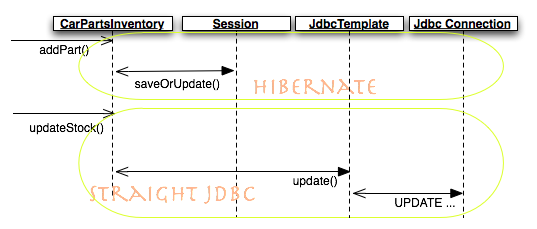 출처: Before a JDBC operation, flush the Hibernate Session (includes TSE example code)
하이버네이트 상태 동기화
예제 코드
@Aspect
public class HibernateStateSynchronizer {

@Autowired
private SessionFactory sessionFactory;

@Pointcut("call(* org.springframework.jdbc.core.JdbcTemplate.*(..))")
public void jdbcOperation() {
}

@Before("jdbcOperation()")
public void synchronizeHibernateState() {
  Session session = sessionFactory.getCurrentSession();
  if (session.isDirty()) {
    session.flush();
  }
}
}
Spring AOP 이슈
이슈
“CGLIB을 사용할까 JDK 프록시를 사용할까?”
“어라! 프록시 적용이 안 되네?”
“엥? 프록시 객체를 못 만들고 있네?”
“흠... 좀 느려진 것 같은데…”
“Superficiality is the curse of our age.”
JDK 프록시 VS CGLIB 프록시
성능
라이브러리 추가 여부
Concrete 클래스의 프록시 생성 가능 여부

코드로 확인하기
CGLIB을 사용할까 JDK 프록시를 사용할까?
라이브러리 추가에 문제가 없다면, CGLIB 프록시 사용을 권장합니다.
<dependency>
  <groupId>cglib</groupId>
  <artifactId>cglib-nodep</artifactId>
  <version>2.1_3</version>
</dependency>
어라! 프록시 적용이 안 되네?
JDK 프록시 제약 사항 확인
인터페이스 타입이 아니라 클래스 타입으로 코딩한 것은 아닌지 확인

메서드 체인 확인
“self” 호출이 있는지 확인.

CGLIB 프록시 제약 사항 확인
어드바이스를 적용하려는 메소드나 클래스가 final인지 확인.
엥? 프록시 객체를 못 만들고 있네?
CGLIB 프록시 제약 사항 확인
기본 생성자가 있어야 함.
final 클래스의 프록시는 생성하지 못함.
흠... 좀 느려진 것 같은데…
포인트컷 확인
어드바이스를 적용할 필요가 없는 메소드에도 어드바이스를 적용한 것은 아닌지 확인.
확인하는 방법
xml 스키마, @AspectJ 사용시 AJDT로 확인.
클래식 AOP 사용시 어드바이스에 로그 메시지를 추가하고 확인.
스프링 AOP 적용 불가능한 상황
인터페이스 없음.
final 클래스 또는 final 메서드.
AOP 적용하고 싶은 마음.
Q&A
참고자료
Spring One 2008 - Making Sense of AOP Choices
Spring 2.0 AOP - Spruce Up Your Domain Model.
Using AOP in the Enterprise
http://www.eclipse.org/aspectj
http://www.zdnet.co.kr/builder/dev/java/0,39031622,39147106,00.htm
피상성: http://toby.epril.com/?p=434